CLICK TO ADD TITLE IN HERE
?
YOUR TEXT HERE
This is a sample text. Insert your desired text here. Again, this is a dummy text, enter your own text here.
!
YOUR TEXT HERE
This is a sample text. Insert your desired text here. Again, this is a dummy text, enter your own text here.
TEXT
This is a sample text. Insert your desired text here.
更多精品PPT资源尽在—PPT宝藏！
www.PPTBZ.com
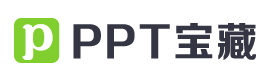 [Speaker Notes: 模板来自于 http://www.ypppt.com]